Уход за волосамисоциально-бытовая ориентировка
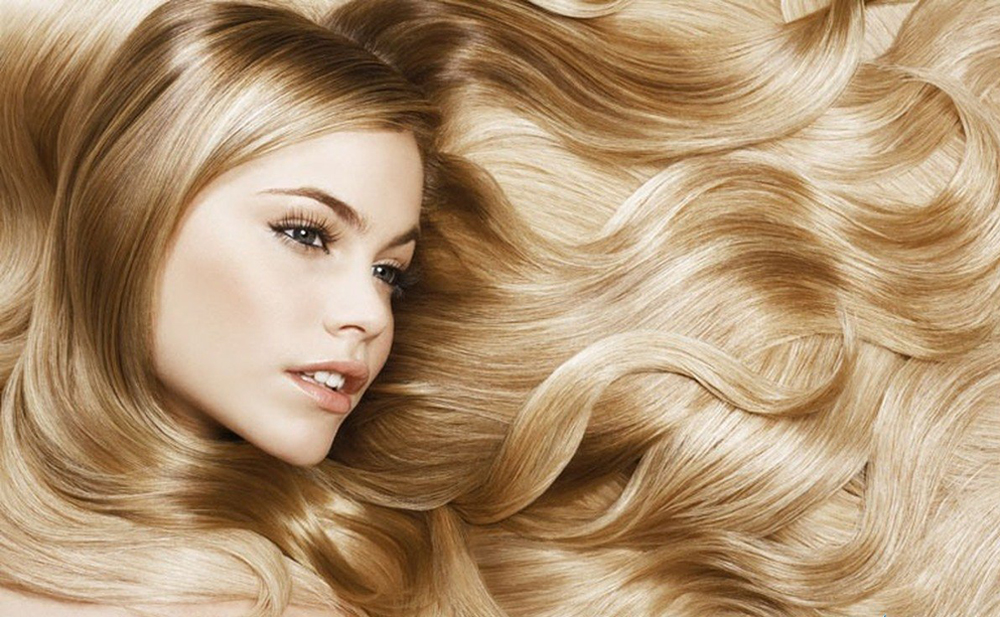 5 класс
Волосы – роговые образования кожи. Все тело человека, кроме ладоней, подошв и губ,  покрыто волосами.
Каждый волос имеет стержень и корень
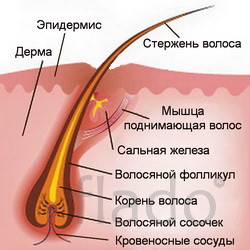 Ежедневно у человека выпадает от 80 до 100 волос. Столько же и вырастает.
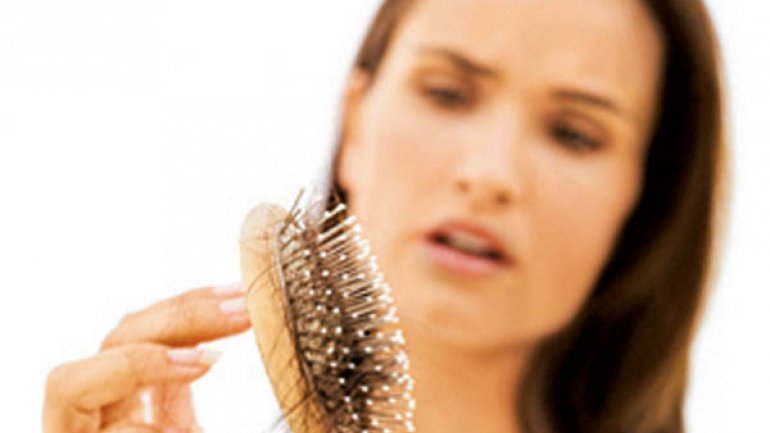 В среднем волосы за год вырастают на 15 см
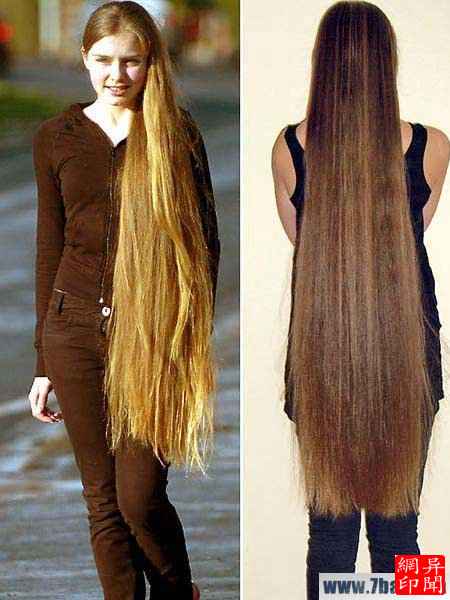 Уход за волосами
1. Мыть волосы нужно 1-2 раза в неделю
2. Расчесывать волосы нужно утром и вечером
3. Расческа должна быть у каждого своя
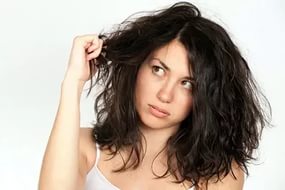 Правила мытья волос
Мыть волосы шампунем, подходящим под тип волос
Споласкивать волосы прохладной водой, это придаст им блеск
Вытирать волосы теплым полотенцем, а сушить лучше на свежем воздухе
Расчесывать только сухие волосы, от кончиков к корням